25%
25%
25%
25%
Quartile Measures
DCOVA
Quartiles split the ranked data into 4 segments with an equal number of values per segment
Q1
Q2
Q3
The first quartile, Q1, is the value for which 25% of the observations are smaller and 75% are larger
Q2 is the same as the median (50% of the observations are smaller and 50% are larger)
Only 25% of the observations are greater than the third quartile
Quartile Measures:Locating Quartiles
DCOVA
Find a quartile by determining the value in the appropriate position in the ranked data, where

  First quartile position:  	Q1 = (n+1)/4    ranked value

  Second quartile position:  Q2 = (n+1)/2    ranked value

  Third quartile position:   	Q3 = 3(n+1)/4  ranked value


		  where  n  is the number of observed values
Quartile Measures:Calculation Rules
DCOVA
When calculating the ranked position use the following rules
If the result is a whole number then it is the ranked position to use

If the result is a fractional half (e.g. 2.5, 7.5, 8.5, etc.) then average the two corresponding data values.

If the result is not a whole number or a fractional half then round the result to the nearest integer to find the ranked position.
Quartile Measures:Locating Quartiles
DCOVA
Sample Data in Ordered Array:  11   12   13   16   16   17   18   21   22
(n = 9)
    Q1  is in the    (9+1)/4 = 2.5 position of the ranked data
	so use the value half way between the 2nd and 3rd values,
					so    Q1 = 12.5
Q1 and Q3 are measures of non-central location
 Q2 = median, is a measure of central tendency
Quartile MeasuresCalculating The Quartiles:  Example
DCOVA
Sample Data in Ordered Array:  11   12   13   16   16   17   18   21   22
(n = 9)
Q1 is in the  (9+1)/4 = 2.5 position of the ranked data,
					so    Q1 = (12+13)/2 = 12.5

Q2 is in the  (9+1)/2 = 5th position of the ranked data,
					so    Q2 = median = 16

Q3 is in the  3(9+1)/4 = 7.5 position of the ranked data,
					so    Q3 = (18+21)/2 = 19.5
Q1 and Q3 are measures of non-central location
 Q2 = median, is a measure of central tendency
Quartile Measures:The Interquartile Range (IQR)
DCOVA
The IQR is Q3 – Q1 and measures the spread in the middle 50% of the data

The IQR is also called the midspread because it covers the middle 50% of the data

The IQR is a measure of variability that is not influenced by outliers or extreme values

Measures like Q1, Q3, and IQR that are not influenced by outliers are called resistant measures
Example:
Median
(Q2)
X
X
Q1
Q3
maximum
minimum
25%                 25%               25%          25%
12                     30                 45           57            70
Interquartile range 
   = 57 – 30 = 27
Calculating The Interquartile Range
DCOVA
The Five Number Summary
DCOVA
The five numbers that help describe the center, spread and shape of data are:
Xsmallest
First Quartile (Q1)
Median (Q2)
Third Quartile (Q3)
Xlargest
Relationships among the five-number summary and distribution shape
DCOVA
Five Number Summary andThe Boxplot
DCOVA
The Boxplot: A Graphical display of the data based on the five-number summary:
Xsmallest   --   Q1   --   Median   --   Q3   --   Xlargest
Example:
25% of data                 25%             25%        25% of data
		        of data          of data
Xsmallest	             Q1	  Median      Q3	    Xlargest
Five Number Summary:Shape of Boxplots
DCOVA
If data are symmetric around the median then the box and central line are centered between the endpoints






A Boxplot can be shown in either a vertical or horizontal orientation
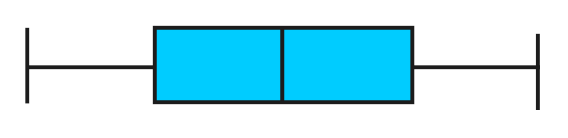 Xsmallest    Q1      Median      Q3      Xlargest
Distribution Shape and The Boxplot
DCOVA
Left-Skewed
Symmetric
Right-Skewed
Q1
Q2
Q3
Q1
Q2
Q3
Q1
Q2
Q3
Boxplot Example
DCOVA
Below is a Boxplot for the following data:
  0    2     2      2     3     3     4     5     5    9    27





The data are right skewed, as the plot depicts
Xsmallest    Q1             Q2 / Median             Q3         Xlargest
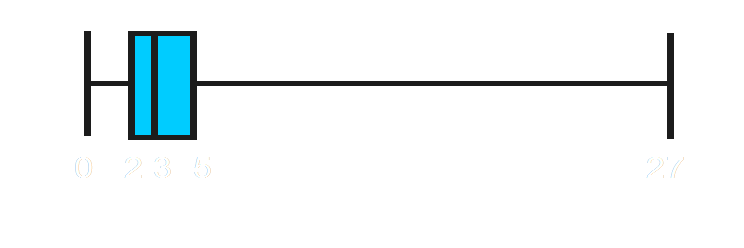 0   2  3   5                                                              27
Locating Extreme Outliers:Z-Score (It is studied with Chapter 6)
DCOVA
To compute the Z-score of a data value, subtract the mean and divide by the standard deviation.

The Z-score is the number of standard deviations a data value is from the mean.

A data value is considered an extreme outlier if its Z-score is less than -3.0 or greater than +3.0.

The larger the absolute value of the Z-score, the farther the data value is from the mean.
Locating Extreme Outliers:Z-Score
DCOVA
where X represents the data value
		  X is the sample mean
		  S is the sample standard deviation
Locating Extreme Outliers:Z-Score
DCOVA
Suppose the mean math SAT score is 490, with a standard deviation of 100.
Compute the Z-score for a test score of 620.
A score of 620 is 1.3 standard deviations above the mean and would not be considered an outlier.
The Empirical Rule (It is studied with Chapter 6(
DCOVA
The empirical rule approximates the variation of data in a bell-shaped distribution
Approximately 68% of the data in a bell shaped distribution is within 1 standard deviation of the mean or μ  1
68%
μ
μ  1
The Empirical Rule
DCOVA
Approximately 95% of the data in a bell-shaped distribution lies within two standard deviations of the mean, or µ ± 2σ

Approximately 99.7% of the data in a bell-shaped distribution lies within three standard deviations of the mean, or µ ± 3σ
99.7%
95%
μ  3
μ  2
Using the Empirical Rule
DCOVA
Suppose that the variable Math SAT scores is bell-shaped with a mean of 500 and a standard deviation of 90.  Then,

Approximately 68% of all test takers scored between 410 and 590, (500 ± 90).

Approximately 95% of all test takers scored between 320 and 680, (500 ± 180).

Approximately 99.7% of all test takers scored between 230 and 770, (500 ± 270).
Chapter Summary
In this chapter we have discussed: 
Describing the properties of central tendency, variation, and shape in numerical data
Constructing and interpreting a boxplot
Computing descriptive summary measures for a population
Calculating the covariance and the coefficient of correlation